OpenGL
Aula Prática
Sumário
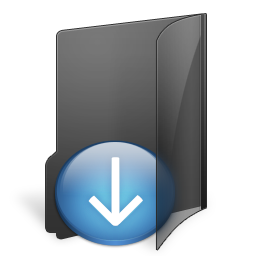 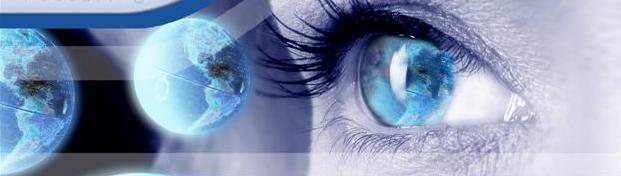 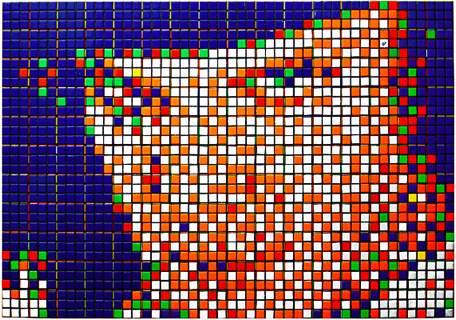 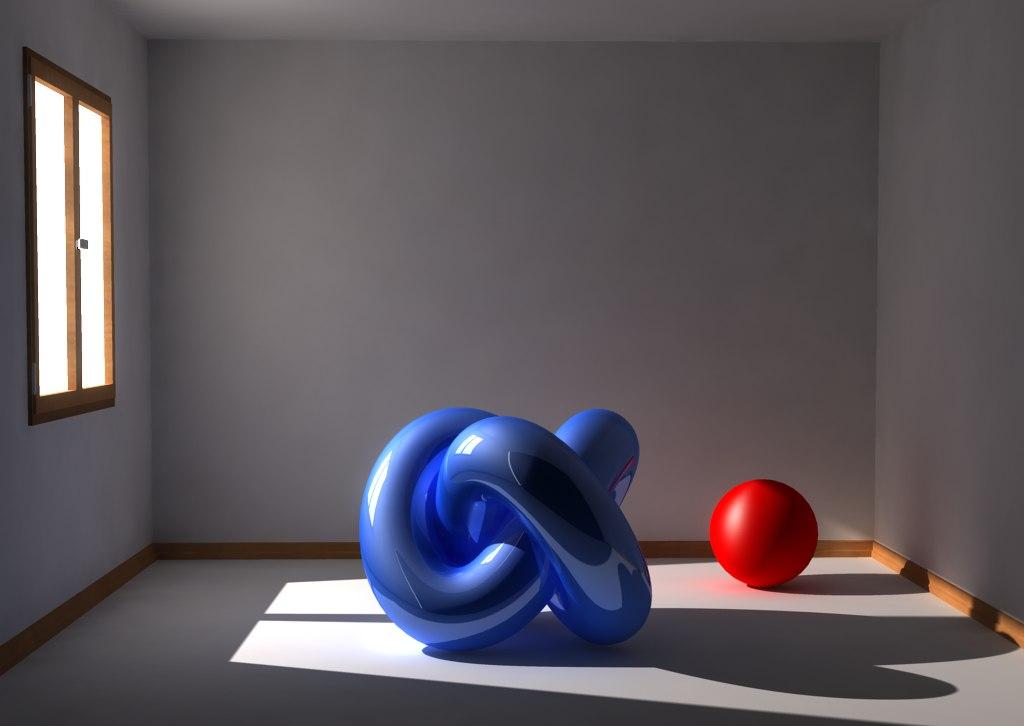 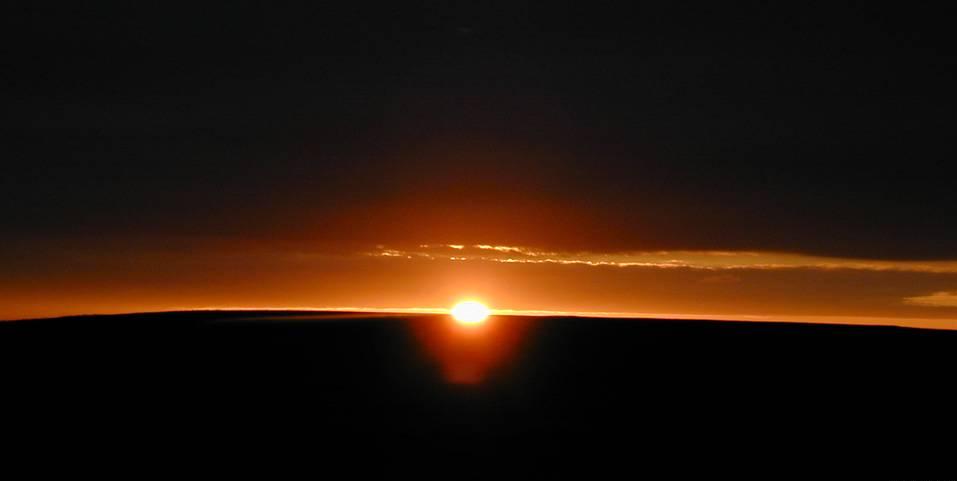 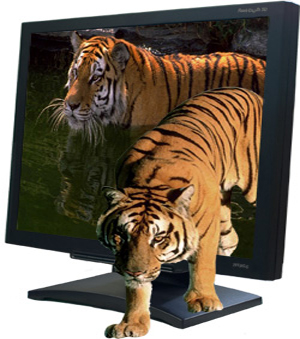 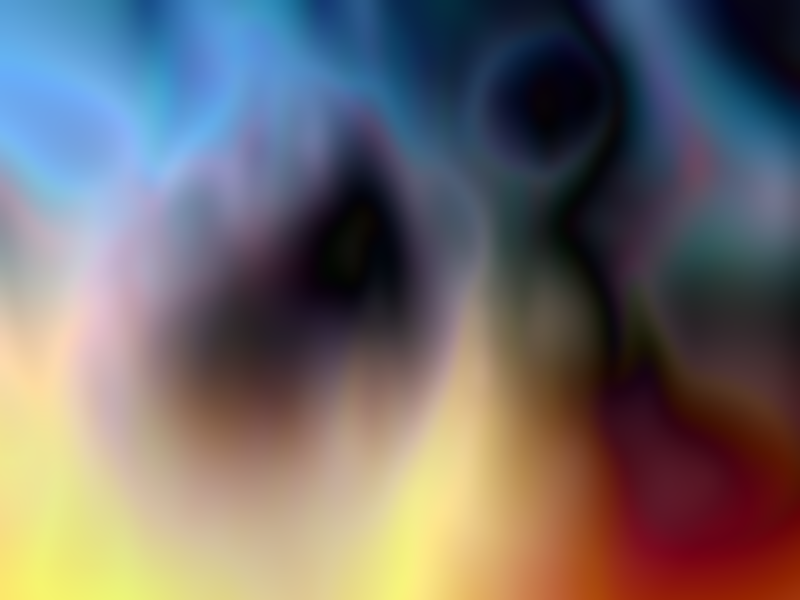 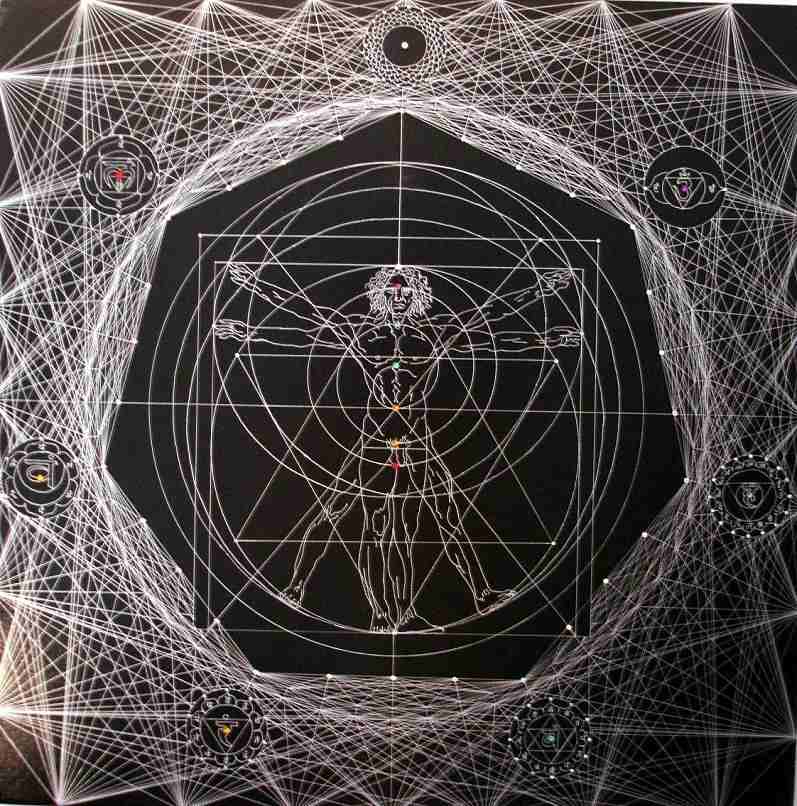 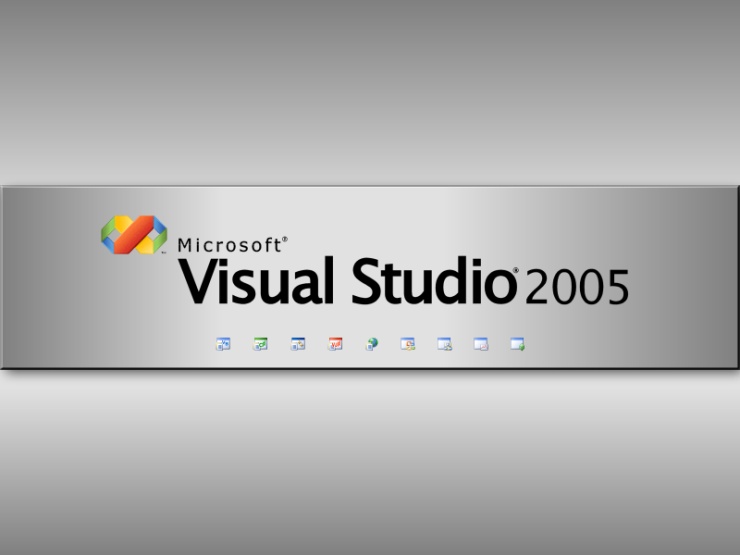 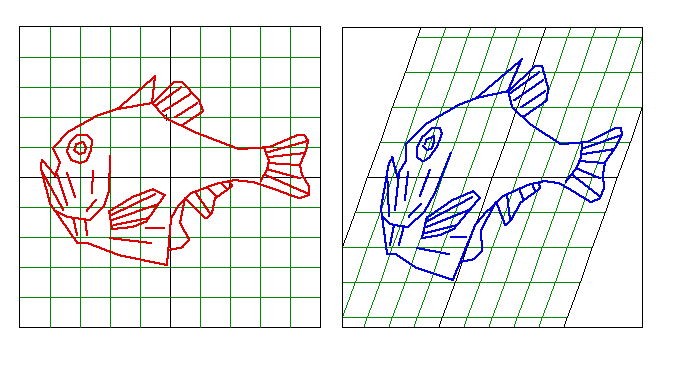 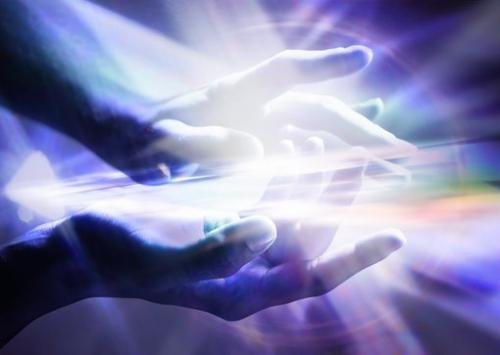 Introdução
OpenGL
Biblioteca de rotinas gráficas de modelagem, manipulação de objetos e exibição tridimensional. Permitem ao usuário criar objetos gráficos com qualidade, de modo rápido, além de incluir recursos avançados de animação, tratamento de imagens e texturas.

Glut
É uma biblioteca que fornece um modo para gerenciar janelas e entrada de dados independente de plataforma. Normalmente é utilizada para o desenvolvimento de aplicativos gráficos de pequeno e médio porte.

Porque Glut?
A grande vantagem do uso da GLUT é que ela permite o uso de todas as funções gráficas OpenGL e ainda torna padronizado o acesso a características específicas de cada ambiente de janelas como ler o teclado, o mouse, criar menus de opções, suporte a bitmaps e fontes e muitas outras.
Porque OpenGL?
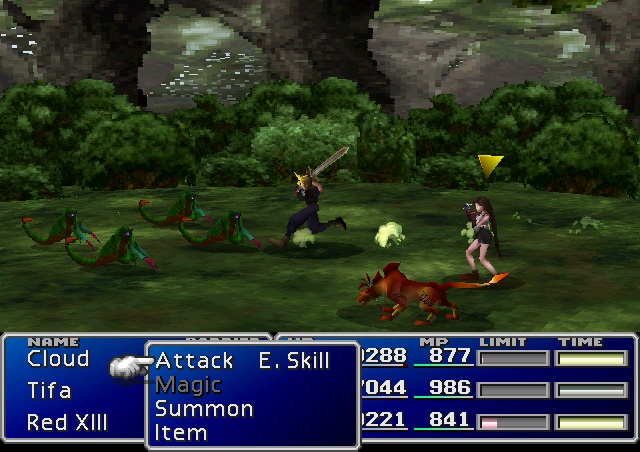 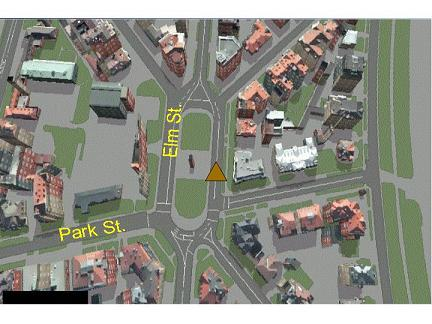 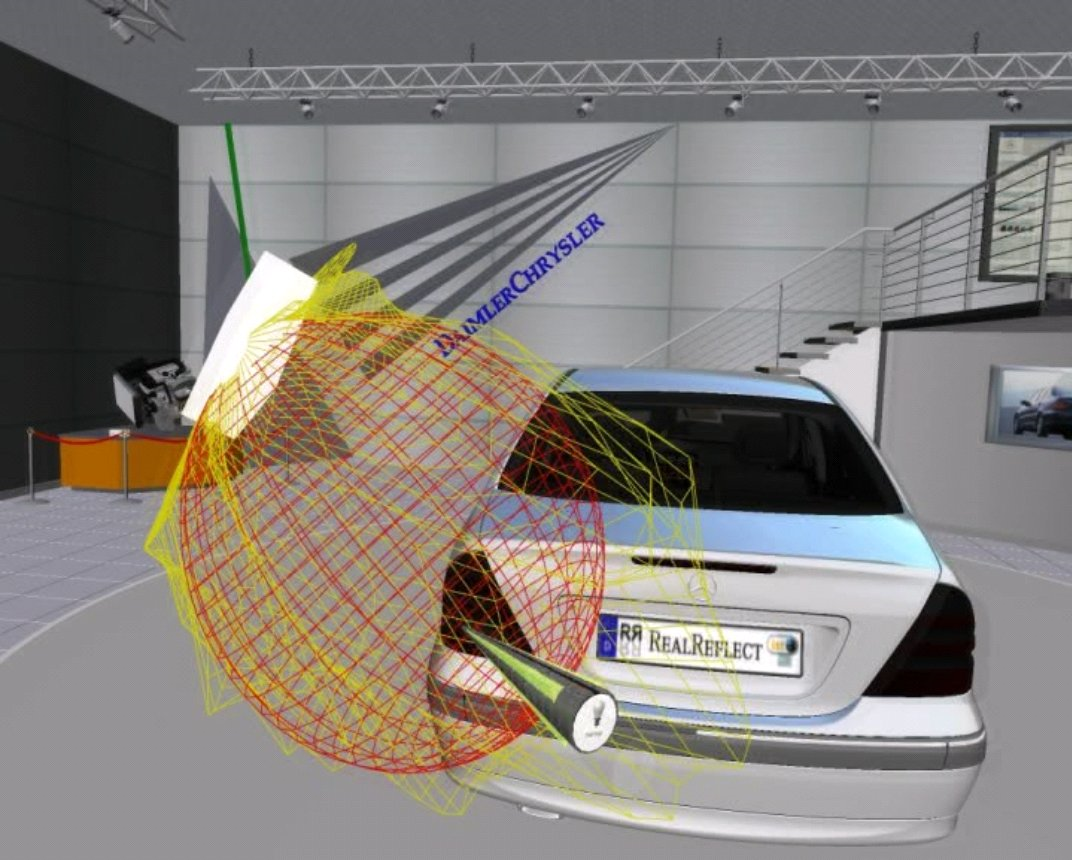 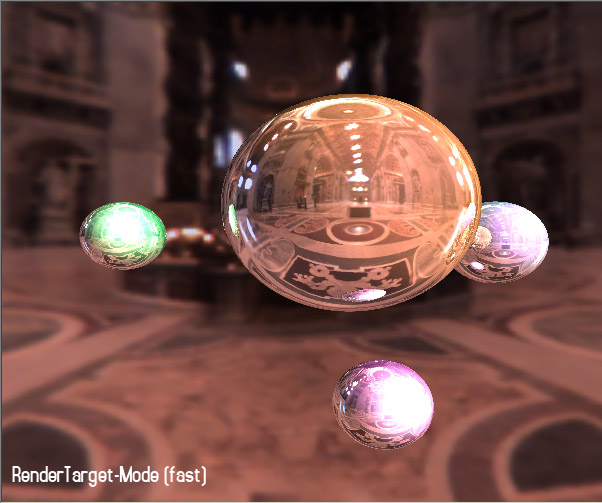 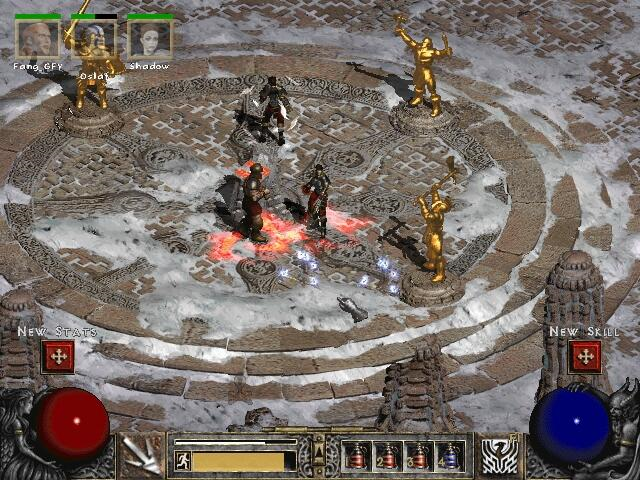 Baixando os Exemplos
Os exemplos que utilizaremos no decorrer da aula encontram-se em:
\\cin01\scratch_fkcs$
O arquivo compactado AulaOpenGL.zip contém os projetos exemplo, os slides desta apresentação e um conjunto de texturas para utilização nos exercícios.
Após baixar o arquivo, abram os projetos exemplo no VisualC++.
Configurando Glut no VisualC++
Incluir os arquivos glut.h, glut.lib, glut32.lib, glut32.dll e glut.dll na pasta do projeto.
Nas propriedades do projeto, na aba Linker, no sub-item input, adicionar as referências “opengl32.lib glut32.lib glu32.lib” no campo Additional Dependencies.
Para utilizar a biblioteca, incluir o arquivo header “glut.h”.
#include “glut.h”
OBS: Caso ocorra um erro de compilação do tipo:
c:\programas\microsoft visual studio 8\vc\include\stdlib.h(406) : error C2381: 'exit' : redefinition; __declspec(noreturn) differs c:\glutsnowman\glut.h(146) : see declaration of 'exit'
Incluir a biblioteca <stdlib.h> ANTES de “glut.h”
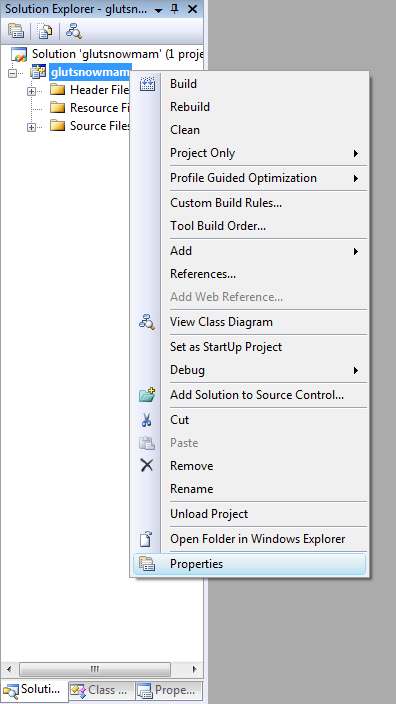 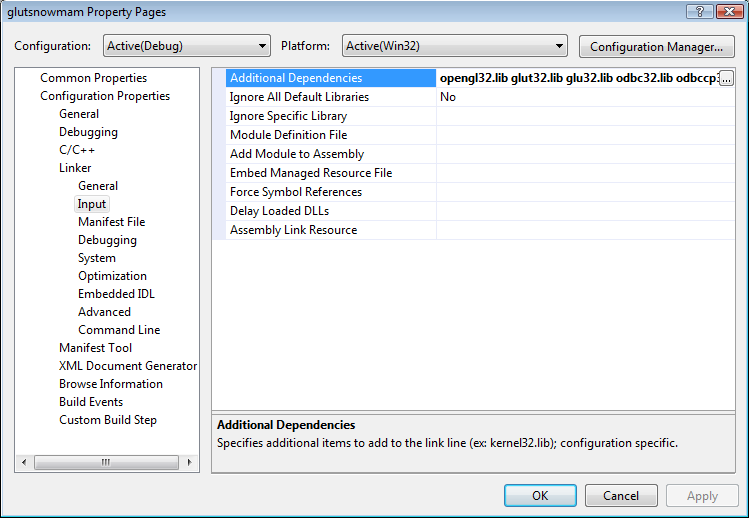 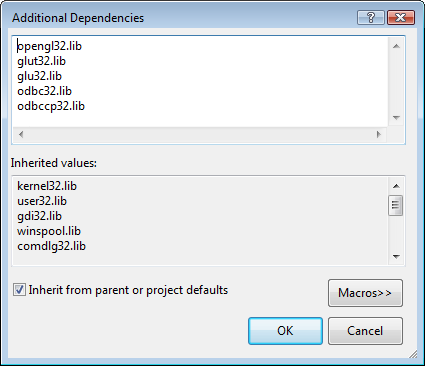 Funções de GLUT
Inicialização
glutInit( int *argc, char **argc)
glutInitWindowPosition
glutInitWindowSize
Processamento de Eventos
void glutMainLoop( void )
Gerenciamento de janelas
int glutCreateWindow( char *name )
void glutPostRedisplay( void )
Registro de funções
glutDisplayFunc
glutReshapeFunc
glutKeyboardFunc
glutMouseFunc
Objetos Pré-definidos
glutSolidSphere, glutWireCube, glutSolidTeapot, ...
O Exemplo Glutsnowman
O projeto-exemplo “glutsnowman”, proveniente do site LightHouse 3D apresenta exemplos de funções de renderização de Objetos 3D com navegação em tempo real por meio das setas direcionais do teclado.
No decorrer da apresentação serão feitas modificações à este projeto de modo a acrescentar texturas, iluminação e outros objetos ao mundo virtual.
Estas modificações devem ser acompanhadas e implementadas durante a aula.
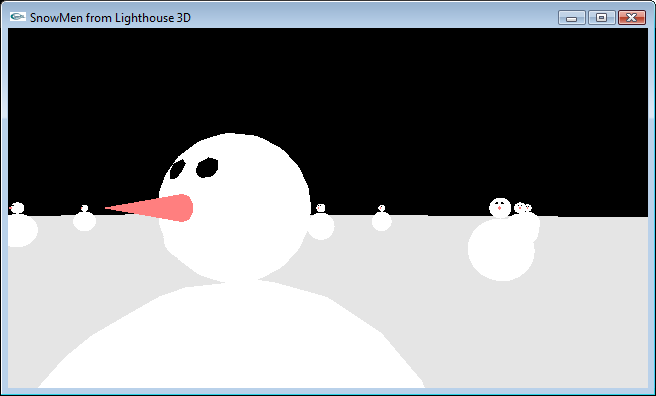 Inicializações
Float angle = 0.0;
Float deltaAngle = 0.0;
Float ratio;
Float x, y, z;
Float lx, ly, lz;
Glint snowman_display_list;
Int deltaMove = 0;
Funções
changeSize()
drawSnowman()
createDL()
initScene()
orientMe() 
moveMeFlat()
renderScene()
pressKey() 
releaseKey()
Exercício
Aumentar a velocidade de locomoção da câmera.
 Dica: Mudar variáveis dentro da função moveMeFlat()       

Aumentar a velocidade de rotação da câmera.
Dica: Mudar variáveis dentro da função renderScene()
Resposta
Aumentar a velocidade de locomoção da câmera.

                          void moveMeFlat(int i) {
	                         x = x + i*(lx)*0.3;
	                         z = z + i*(lz)*0.3;
                                               ...
                          }

Aumentar a velocidade de rotação da câmera.
                                  ...
	                     if (deltaAngle) {
		             angle += deltaAngle*2;
		             orientMe(angle);
	                     }
                                  ...
Pixels
A função glDrawPixels permite transferir da memória para o buffer de imagem corrente uma zona retangular de pixels.
GLvoid glDrawPixels( GLsizei largura, GLsizei altura,                     GLenum formato,  GLenum tipo,    GLvoid * array)
Esta função desenha na tela um retângulo de pixels com as dimensões largura x altura e cujo canto inferior esquerdo corresponde à posição de desenho corrente. A informação dos pixels encontra-se em array cujos elementos são do tipo tipo e contêm informação sobre os pixels no formato formato.
A tabela seguinte apresenta algums dos valores que o parâmetro formato pode assumir.
Pixels
O parâmetro tipo refere-se à forma como a informação de cada pixel é armazenada na memória. A tabela seguinte apresenta alguns dos valores que este parâmetro pode assumir.









Um exemplo de chamada da função:
glDrawPixel(largura, altura, GL_RGB, GL_UNSIGNED_BYTE, imagem);
Primitivas Geométricas de OpenGL
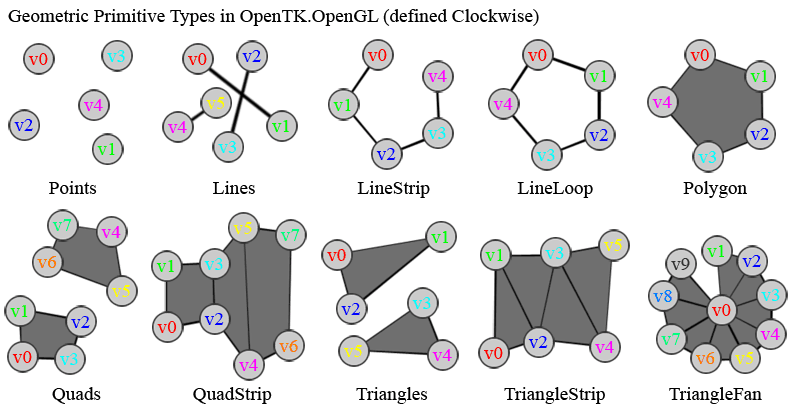 Desenhando Primitivas
No OpenGL todos objetos geométricos são descritos como um jogo ordenado de vértices.
Utilizada a função glVertex*().
Desenhando Primitivas
Comandos glBegin() e glEnd()
Especificar o tipo de primitiva
Programa exemplo
Execute Praticando.cpp
Localizar 
glBegin(GL_POLYGON);
    glVertex3f (0.25, 0.25, 0.0);
    glVertex3f (0.75, 0.25, 0.0);
    glVertex3f (0.75, 0.75, 0.0);
    glVertex3f (0.25, 0.75, 0.0);
    glEnd();
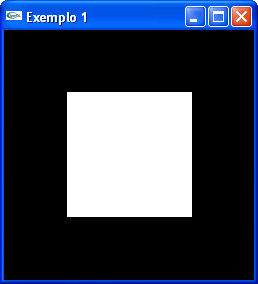 Praticando points
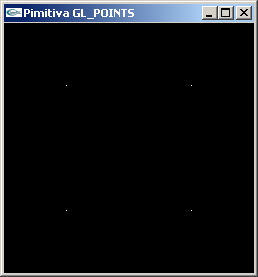 Praticando Lines
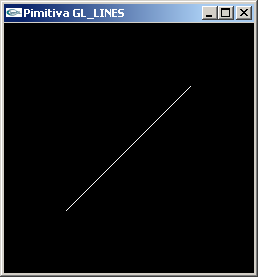 Praticando Lines Strip
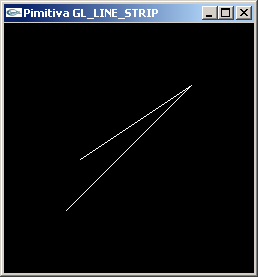 Praticando Lines Loop
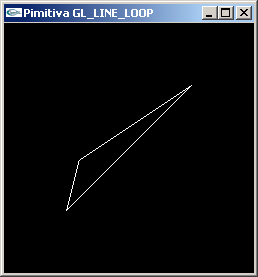 Praticando Triangles
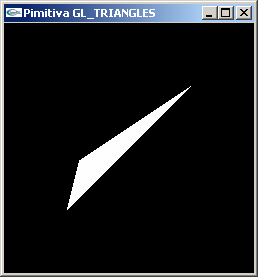 Praticando Triangles Strip
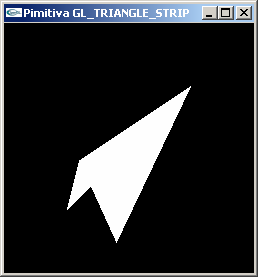 Praticando Triangles Fan
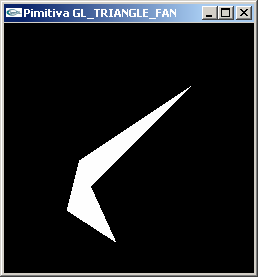 Praticando Quads
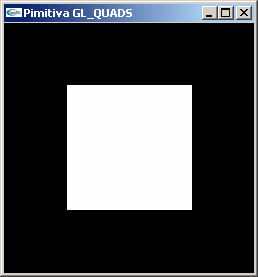 Praticando Quads Strip
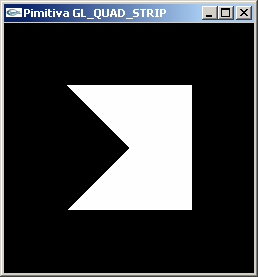 Praticando Polygon
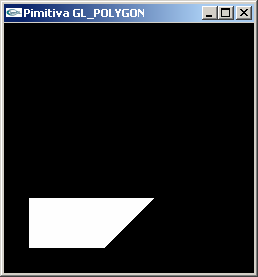 Objetos 3D
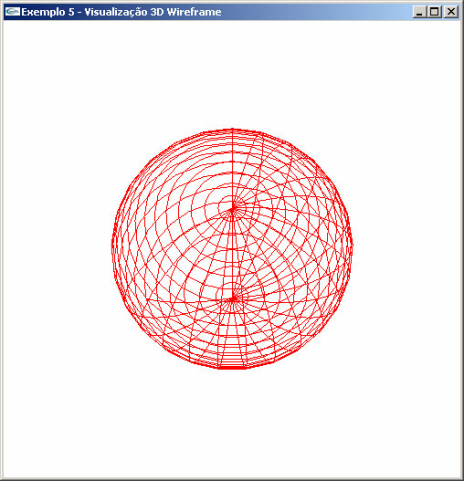 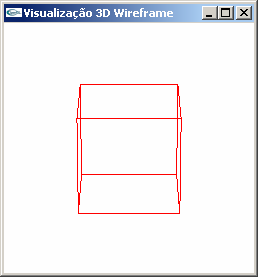 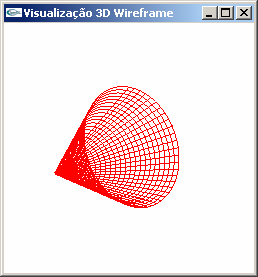 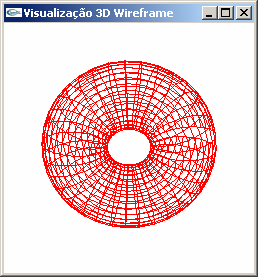 Objetos 3D
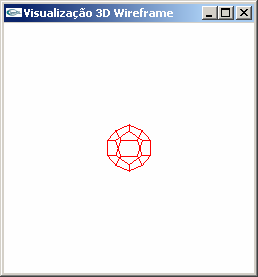 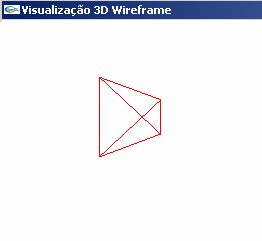 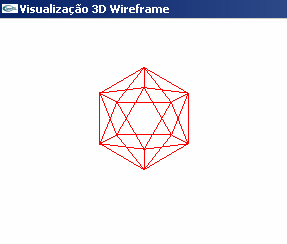 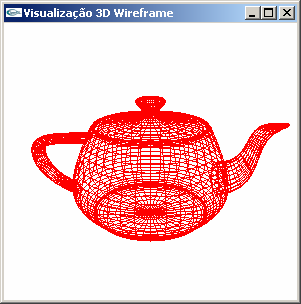 Praticando
Carregue 3D.cpp
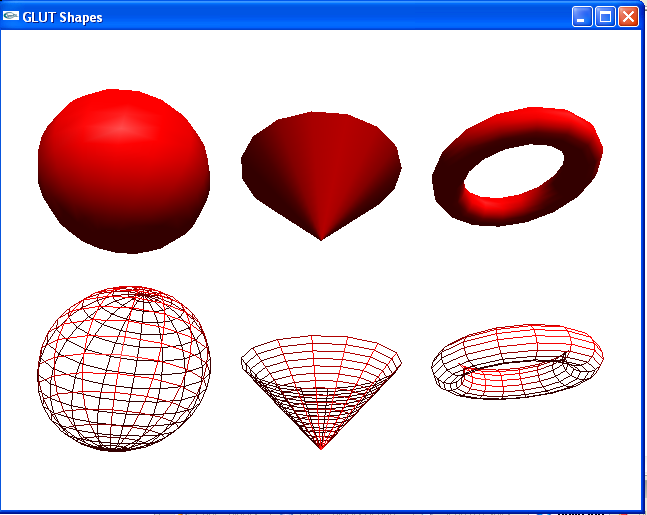 Praticando
Altere
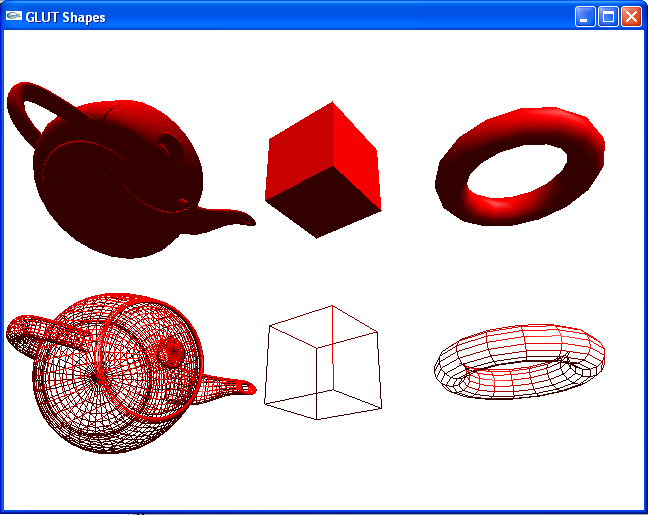 Transformações
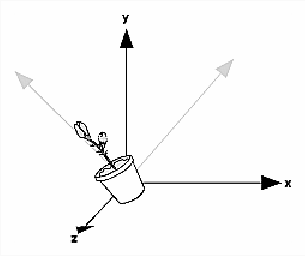 Transformações
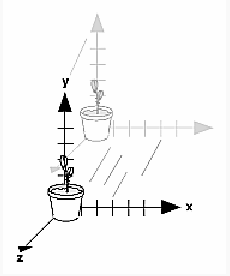 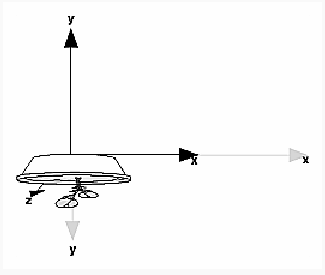 Exercício
1) Posicione o nariz do boneco de neve na parte superior da cabeça.


2) Desloque a cabeça dos bonecos de neve 10 unidades em relação ao eixo Y e 5 unidades em relação ao eixo X.


3) Construa uma reflexão no nariz dos bonecos de neve e dobre seu tamanho em relação ao eixo Z.
Texturas
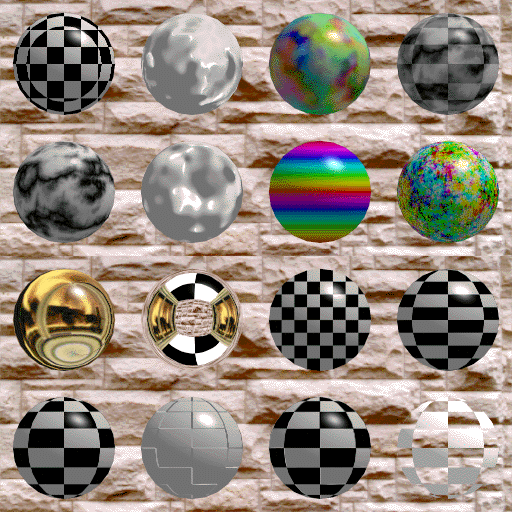 Mapeamento de Texturas(texture mapping)




Texturas normalmente são 2D
Tipos de Texturas
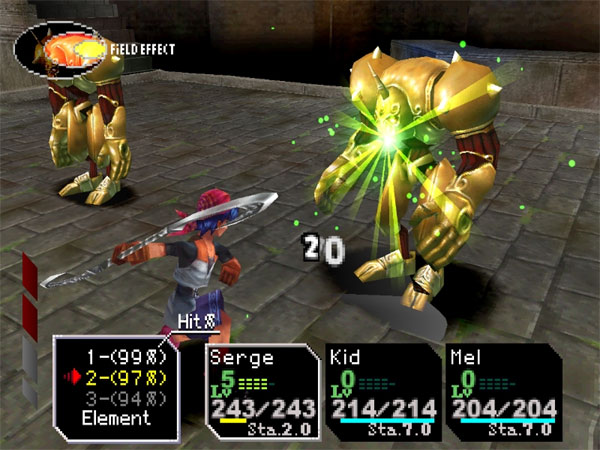 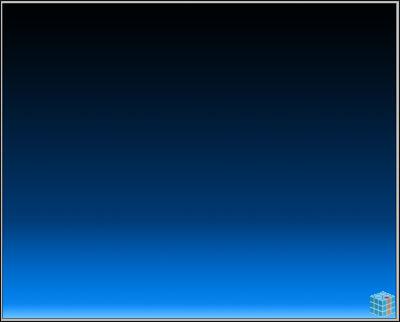 Unidimensional
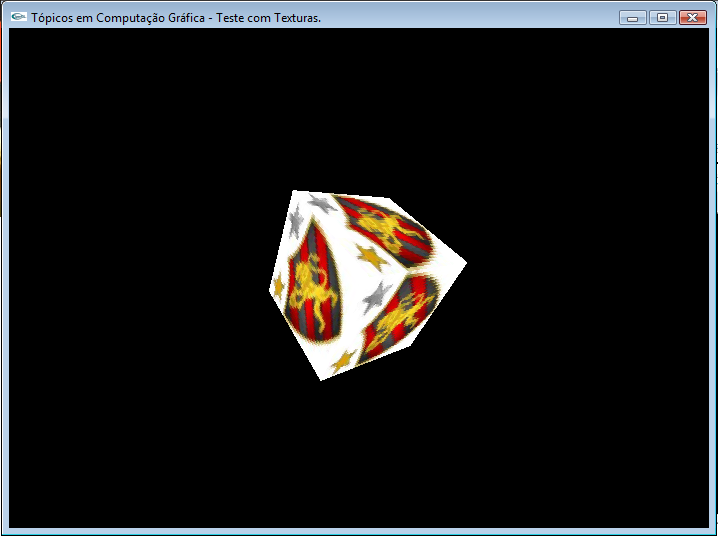 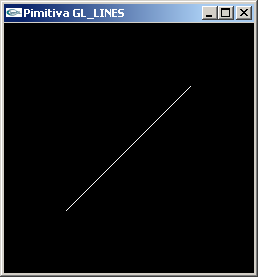 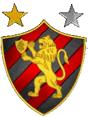 Bidimensional
Tridimensional
Uso de Textura com OpenGL
Requer Dois Passos
Carregar
MAS POR QUE .TGA?
// Habilitar
 glEnable ( GL_TEXTURE_2D );  

// Armazenamento
glPixelStorei ( GL_UNPACK_ALIGNMENT, 1 ); 

 // Quantas Texturas
GLuint texture_id[MAX_NO_TEXTURES]; glGenTextures (1, texture_id);                               
 // Definr o número da textura do objeto  texture_id[0] = 1001; 

 // Define a textura corrente  glBindTexture ( GL_TEXTURE_2D, texture_id[0] );              
 // carrega a uma imagem TGA  image_t temp_image;  tgaLoad  ( "TCG1.tga", &temp_image, TGA_FREE | TGA_LOW_QUALITY );
//Caso a Imagem seja jpg trocamos as duas ultimas linhas por:
char TextureFile[] = "Texture.jpg";
BYTE *img = JPEGLoad(TextureFile, &larg, &alt);
gluBuild2DMipmaps (GL_TEXTURE_2D, 3, larg, alt, GL_BGR_EXT, GL_UNSIGNED_BYTE, img);
Uso de Textura com OpenGL
Aplicação da Textura
Criar uma correspondencia entre Imagens 2D e 3D
A
B
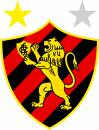 A1
B1
D
C
D1
C1
glTexCoord2f(0.0f, 0.0f);   glVertex3f(1.0f,  -1.0f, 1.0f);
Uso de Textura com OpenGL
Aplicação da Textura
Sistema de Coordenadas da Textura
(0,0) o ponto inferior esquerdo da imagem
(1,1) o ponto superior direito
Ou seja
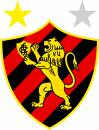 B
A
D
C
Uso de Textura com OpenGL
Aplicação da Textura
Supondo que o cubo tenha aresta 2 e centro em (0,0,0)
Agora é só fazer a relação
A1
B1
D1
C1
Uso de Textura com OpenGL
Fazendo a relação
// Define a textura corrente glBindTexture ( GL_TEXTURE_2D, texture_id[0] ); 
// associa cada vértice do polígono a um ponto da textura
	glTexCoord2f(1.0f, 0.0f); glVertex3f( 1.0f, -1.0f, -1.0f);
	glTexCoord2f(1.0f, 1.0f); glVertex3f( 1.0f,  1.0f, -1.0f);
	glTexCoord2f(0.0f, 1.0f); glVertex3f( 1.0f,  1.0f,  1.0f);
	glTexCoord2f(0.0f, 0.0f); glVertex3f( 1.0f, -1.0f,  1.0f);
A1
B1
B
A
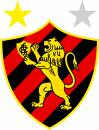 D1
C1
D
C
Exercício
Criem um objeto e apliquem uma textura nele.
Iluminação
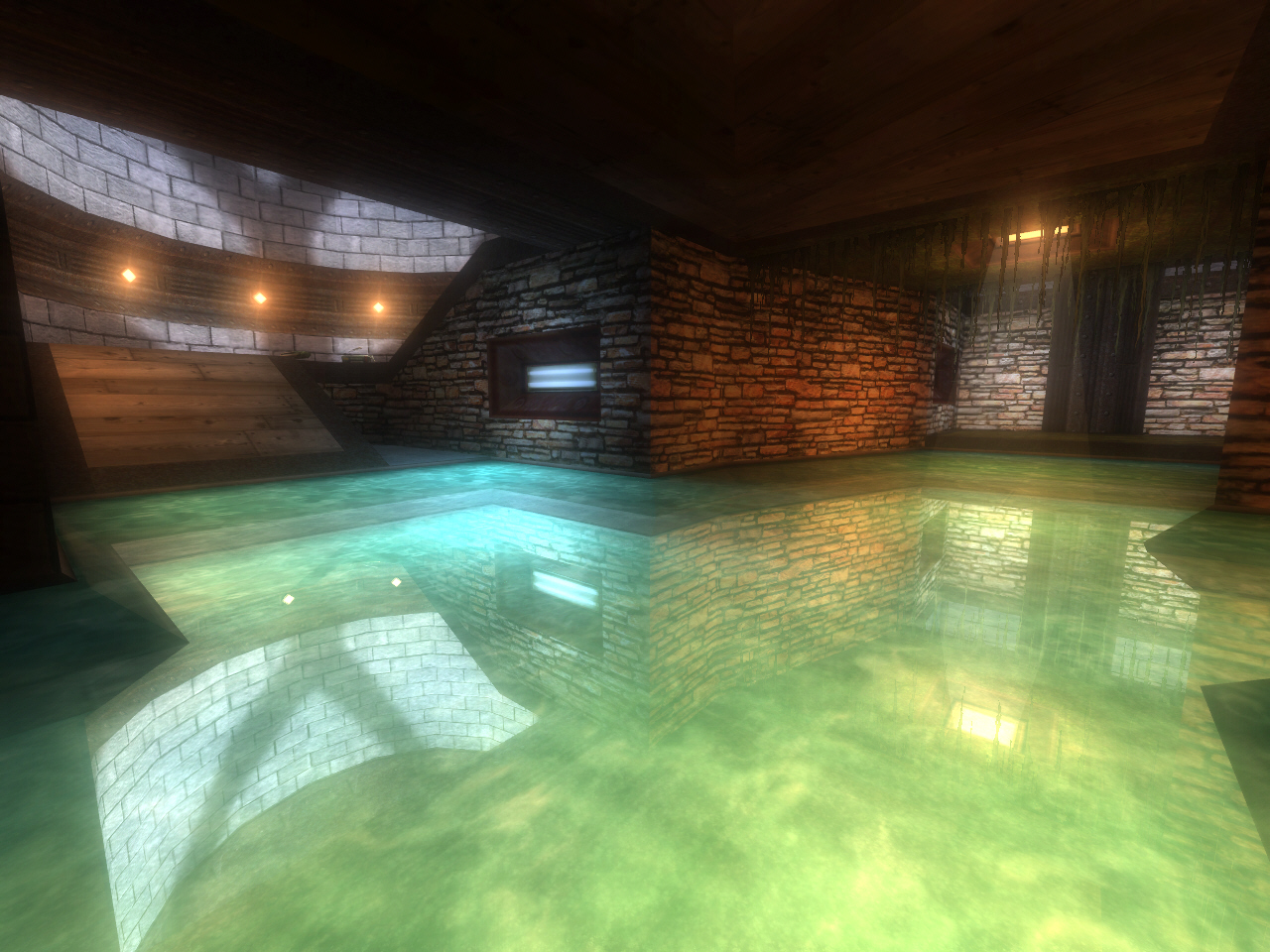 Ativação e Shading
Ativação e Desativação
glEnable(GL_LIGHTING);		// Ativa Ilumição
glDisable(GL_LIGHTING);		// Desativa Ilumição
Modelos de Shading
Flat (GL_FLAT): a iluminação é calculada apenas para o baricentro do triângulo, sendo este preenchido completamente pela cor calculada.
Goraud (GL_SMOOTH): a iluminação é calculada para cada um dos vértices, sendo o triângulo preenchido com a interpolação linear de suas cores.
Selecionando o Modelo
glShadeModel(GL_SMOOTH);
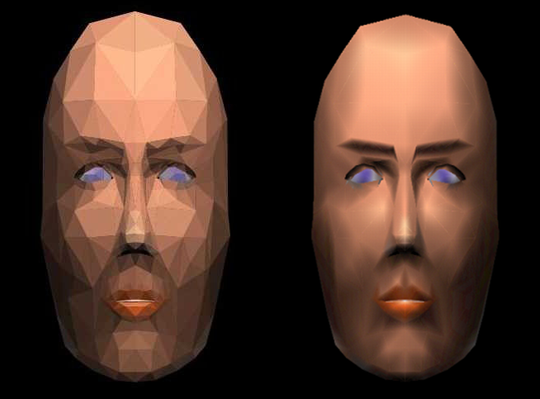 Fontes de Luz VS Material
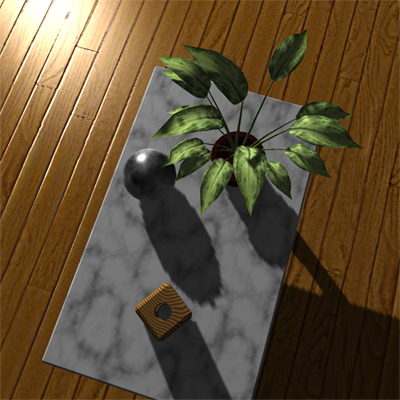 Na prática, há duas propriedades que devem ser consideradas na utilização do modelo de iluminação de OpenGL.
Fonte de Luz: descreve o comportamento de uma fonte de luz.
Material: descreve o comportamento da luz refletida pela superfície de um objeto.

Ativando e Desativando Fontes de Luz
glEnable(GL_LIGHT0);		// Ativa uma Fonte de Luz
glDisable(GL_LIGHT0);		// Desativa uma Fonte de Luz
Componentes da Luz
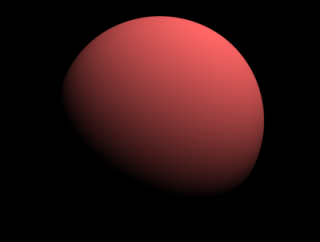 OpenGL define luz como composta de 3 componentes. Quando o modelo de iluminação está ativo, a cor de um ponto é calculada em função de sua cor natural e destas 3 componentes:
Componente Difusa (GL_DIFFUSE): representa a reflexão da luz em todas as direções.
Componente Ambiental (GL_AMBIENT): representa a intensidade da luz ambiente, que ilumina por igual todos os objetos da cena.
Componente Especular (GL_SPECULAR): representa o efeito de focos de luz que ocorre quando a luz é refletida de forma concentrada, como em objetos polidos ou espelhados.
No caso de fontes de luz, devemos decidir também sua localização:
Posição (GL_POSITION): determina a posição da fonte de luz.
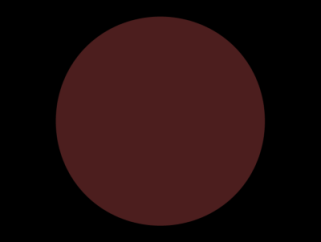 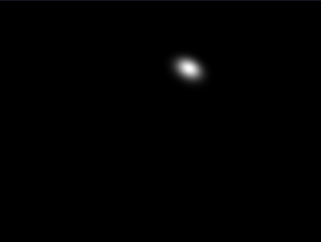 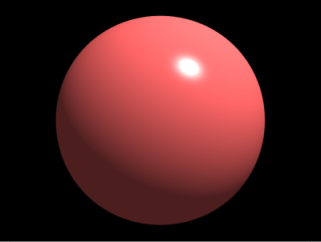 Direção da Luz
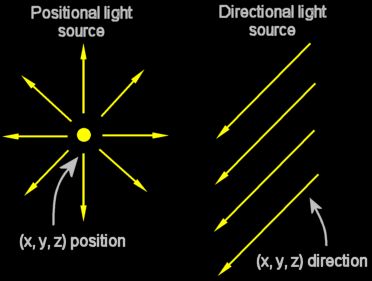 Em OpenGL há dois tipos de fontes de luz
Positional Light Sources: a luz se dispersa a partir de um foco. (w > 0)
Directional Light Sources: o foco está no infinito, e os raios de luz são paralelos. (w = 0)
Em especial, Positional light Sources podem estar focadas em apenas uma direção, formando um Spot:
glLightv(LIGHT0, GL_SPOT_DIRECTION, parametros);
glLightf(LIGHT0, GL_SPOT_CUTOFF, angulo);
 Atenuação de Luz em OpenGL pode ser constante, linear ou quadrática:
glLightf(GL_LIGHT0, GL_CONSTANT_ATTENUATION, 1.0f)
glLightf(GL_LIGHT0, GL_LINEAR_ATTENUATION, 0.2f)
glLightf(GL_LIGHT0, GL_QUADRATIC_ATTENUATION, 0.08f)
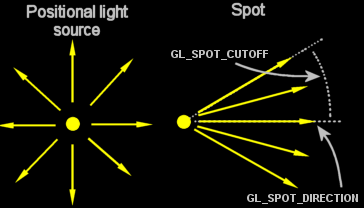 Componentes do Objeto
Semelhante às fontes de luz, é possível definir as componentes de refletividade da superfície de um objeto.
Componente Difusa (GL_DIFFUSE)
Componente Ambiental (GL_AMBIENT)
Componente Especular (GL_SPECULAR)
Componente de Emissão (GL_EMISSION): representa o efeito de iluminação própria de alguns objetos.
Coeficiente de Rugosidade (GL_SHININESS): controla o tamanho e a claridade da reflexão especular.
É importante definir a face do polígono à qual estas componentes serão aplicadas:
Frente (GL_FRONT): CounterClockwise Winding.
Trás (GL_BACK): Clockwise Winding
Atribuindo Valores...
GLfloat parametros[] = {1.0f, 1.0f, 1.0f, 1.0f};



glLightfv(GL_LIGHT0, GL_AMBIENT, parametros)





glMaterialfv(GL_FRONT, GL_EMISSION, parametros)
R
G
B
α
GL_LIGHT1
GL_LIGHT2
GL_LIGHT3
...
GL_LIGHT7
GL_DIFFUSE
GL_SPECULAR
GL_SPOT_DIRECTION
GL_POSITION
GL_BACK
GL_DIFFUSE
GL_AMBIENT
GL_SPECULAR
GL_SHININESS
E Agora?
Ao ativar iluminação, glColor não funciona mais.
Definir características do material de todos os polígonos da aplicação pode ser trabalhoso e repetitivo...
... mas é possível setar a “cor” de um polígono facilmente com color tracking:
glEnable(GL_COLOR_MATERIAL);
glColorMaterial(GL_FRONT, GL_AMBIENT_AND_DIFFUSE);

Agora é possivel novamente definir a cor de um polígono chamando glColor antes de desenhá-lo:
glColor3f(0.0f, 0.0f, 1.0f);
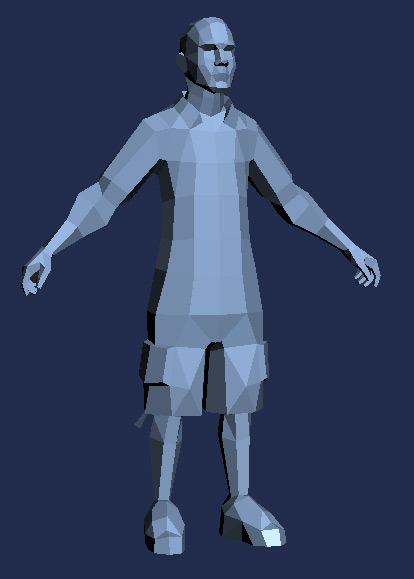 pensou que tivesse acabado?
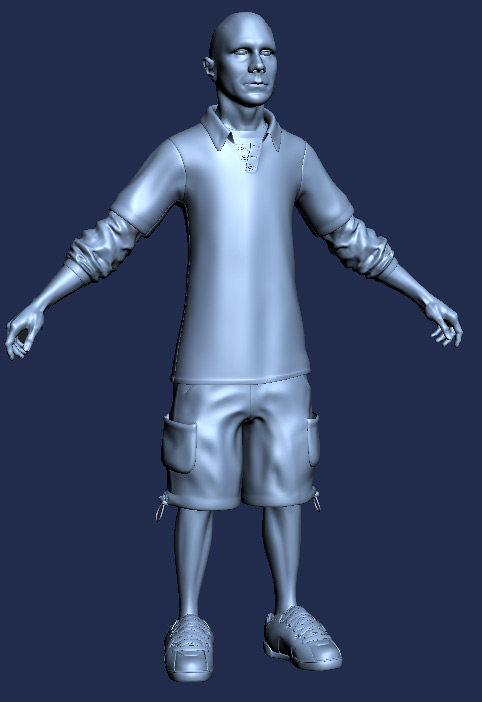 Em OpenGL não é possível gerar os vetores normais automaticamente...

Definindo vetores normais manualmente
glNormal3f(GLfloat nx, GLfloat ny, GLfloat nz);
...mas pode-se utilizar Evaluators para calculá-los:
glEnable(GL_AUTO_NORMAL);

Normalização automática de vetores normais
glEnable(GL_NORMALIZE);
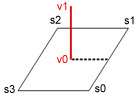 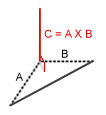 Exercício
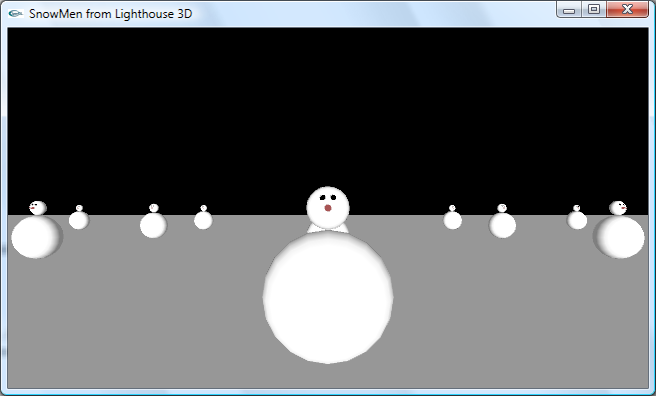 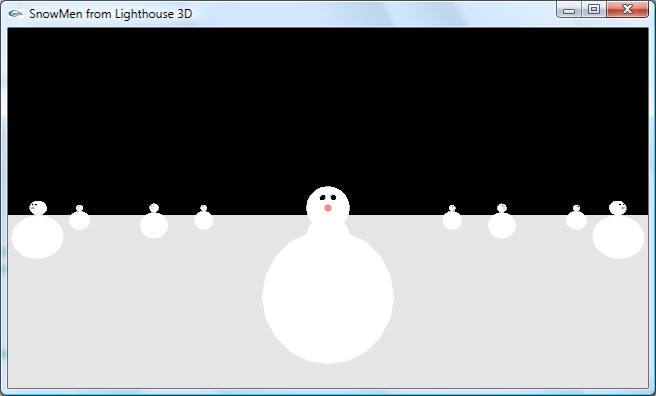 Sem Iluminação
Iluminação Ambiente (0.3, 0.3, 0.3, 1.0)
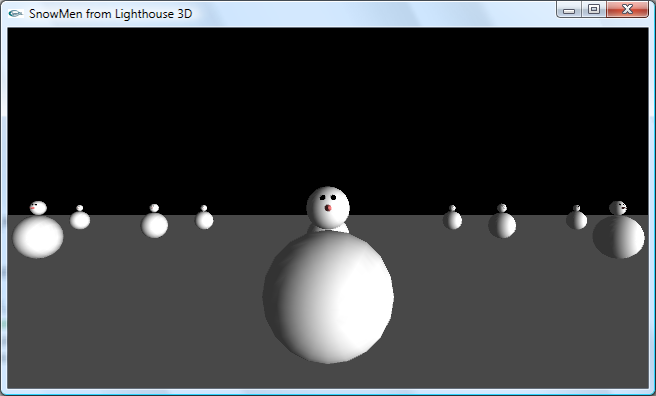 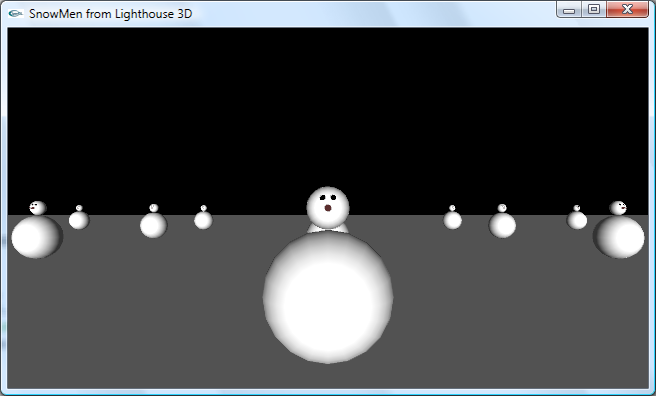 Iluminação Difusa (1.0, 1.0, 1.0, 1.0)
+ Raios Paralelos (1.0, 0.0, 1.0, 0.0)
Solução
void initScene() {
		// ...
		glEnable(GL_LIGHTING);
		glEnable(GL_COLOR_MATERIAL);
		glColorMaterial(GL_FRONT, GL_AMBIENT_AND_DIFFUSE);
		glShadeModel(GL_SMOOTH);
		GLfloat ambiente[] = {0.3f, 0.3f, 0.3f, 1.0f};
		GLfloat difusa[] = {1.0f, 1.0f, 1.0f, 1.0f};
		GLfloat posicao[] = {1.0f, 0.0f, 1.0f, 0.0f};
		// glLightfv(GL_LIGHT0, GL_AMBIENT, ambiente);
		glLightfv(GL_LIGHT0, GL_DIFFUSE, difusa);
		glLightfv(GL_LIGHT0, GL_POSITION, posicao);
		glEnable(GL_LIGHT0);
}
Conclusão
Apesar de estar abordando uma grande gama de assuntos referentes à computação gráfica e ao OpenGL, a presente obra não abrange todos os tópicos que a API fornece. Assim a continuidade deste trabalho se faz necessária, para que toda a comunidade, tanto acadêmica quanto profissional possa estar munida de um referencial ainda mais poderoso em nossa língua de origem. Podendo este mesmo tema ser sugerido como trabalho futuro, de forma a abordar temas como : Sombras Volumétricas, Fog, Antialiasing, dentre outras.

Finalmente, como contribuição acadêmica e profissional, espera-se que este trabalho, como referência sobre OpenGL, possa despertar o interesse pela pesquisa em computação gráfica.
Equipe
Andresson Firmino 
Eduardo Gade 
Felipe Kühner
João Rufino
Nelson Gutemberg
Paulo Ricardo